Arbeidsform i tillitsutvalget/medlemspleie/verving
Grunnopplæring del 2
[Speaker Notes: Deltakerne har arbeidet med et case. Denne presentasjonen kan brukes for å gi dem noen tips i en etterlesning. Det er også mulig å ta dette muntlig.]
Oppgaver du møter
Samtaler og veiledning av medlemmer 
Samtaler/møter med ledelsen 
Verving av nye medlemmer og ivaretakelse av «gamle»
Deltakelse på kurs/møter i regi av Finansforbundet
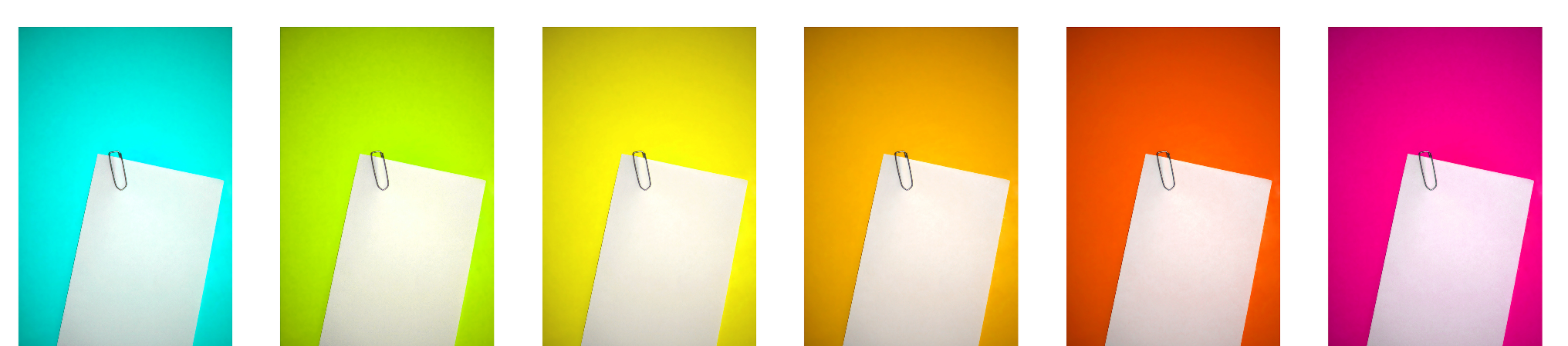 [Speaker Notes: Vi har nå, og på uke 7, vært innom oppgaver du møter som tillitsvalgt.
I caset dere nå har vært gjennom er det ivaretakelse av medlemmer og rekruttering av nye, som står i sentrum.
Hvordan skal du gjøre dette?
Vi har noen tips.]
Oppgaver du møter
Forhandlinger av lokal tariffavtale
Lønnsdrøftelser
Konfliktløsning
Deltakelse i ansettelsesprosesser/deltakelse i utvalg
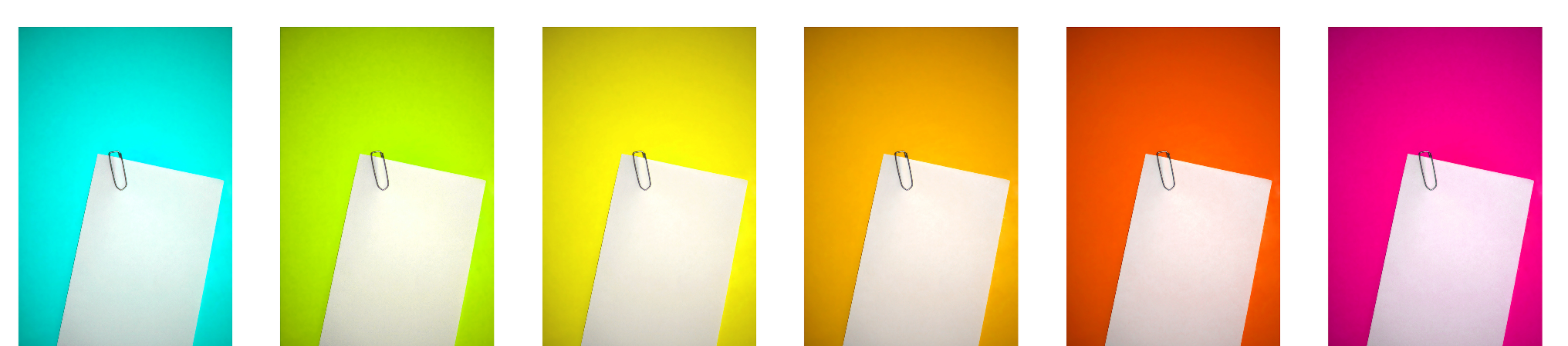 [Speaker Notes: Samtaler med ledelsen - – lyttepost/coachende stil/løsninger
Du kan få spørsmål om overtidsbruk, feriepenger, sluttpakker, omstillinger, nedbemanninger, kompetansehevende tiltak – you name it.
Du skal ha samtaler med ledelsen – strukturert gjennom samarbeidsutvalg/arbeidsmiljøutvalg, samtaler om budsjett etc. eller uformelle samtaler
Forhandling av lokale avtaler

Som du ser – tillitsvalgtes rolle er omfattende og mangeslungen. Den tar tid å lære seg, den avhenger av bedriften du er i, den avhenger av medlemmene dine etc. Vi kan ikke lære deg alt på dette kurset, men vi skal gi deg en grunnmur.]
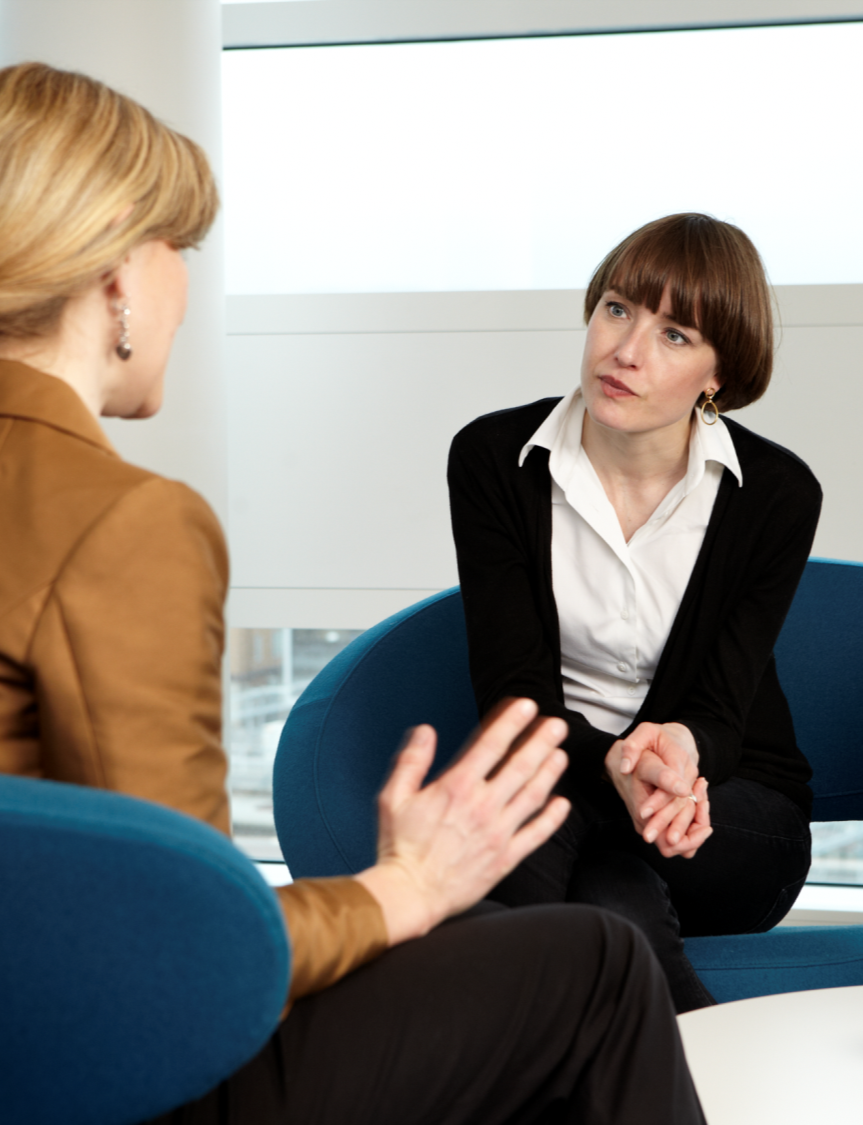 Informasjon
Medlemmer og ikke-medlemmer trenger informasjon gjennom:
Møter ansikt til ansikt
Nyhetsbrev
E-postinformasjon
Stands i kantina
Medlemsmøter 
Med mer..
[Speaker Notes: Medlemmer og ikke-medlemmer trenger informasjon. De lurer på hvor du er når du er borte fra pulten din (for de som har egen pult) Hvilke møter er du i med ledelsen? Hva snakker dere om der? Hvilken innflytelse har dere? Ofte kan du si mye mer om det som skjer i møtet med ledelsen, enn det du, og ofte kan du orientere generelt om hva som skjer i de ulike fora du er med i, uten å gå direkte inn på spesifikke saker.

For å kunne være tydelig utad om dette, er det veldig bra om de tillitsvalgte har en tydelig plan for eget arbeid i tillitsutvalget. Har du en årsplan, kan du referere til den, og har du noen prioriterte områder som dere skal jobbe med, ja da kan du snakke om det.]
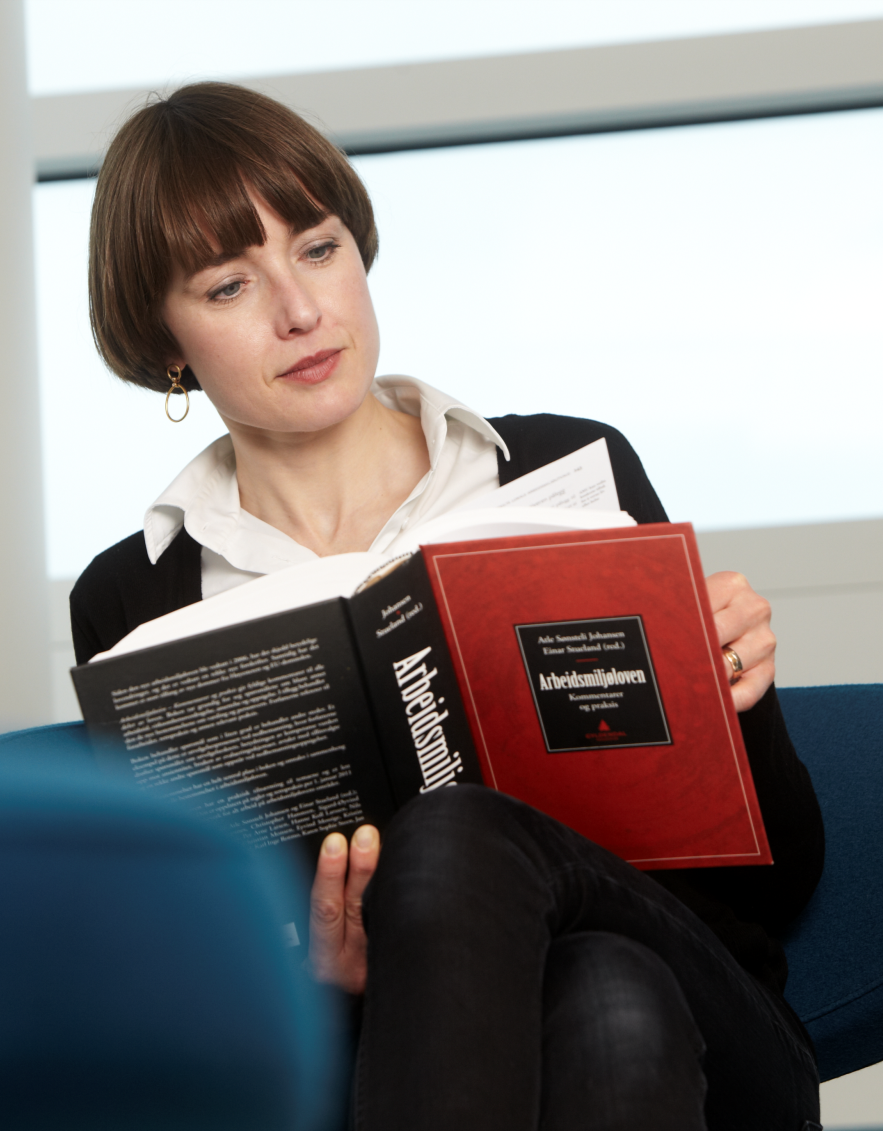 Noen ideer
Hvordan kan du sikre god ivaretakelse av medlemmene/attraktivitet for nye?
Vis at dere har innflytelse:  «Dette har vi fått til»
Vis at dere har planer: «Dette er våre mål for året»/ «Dette er viktig for oss»
Send ut sommerhilsen/julehilsen med litt informasjon om hva dere har gjort/aktuelle saker
Be om tid på avdelingsmøter/allmøter 
Skriv er rapport (i desember) til medlemmer om hva dere har arbeidet med i året som har gått
Med mer..
[Speaker Notes: Ovenfor ser du en oversikt over de interne oppgavene er tillitsvalgt har i bedriften.]
Medlemmer og ikke-medlemmer trenger attraktive tilbud
Spør medlemmene hva de ønsker av dere:
Informasjon om lønn
Informasjon om bedriftsavtale
Kurs i digitale flater
Informasjonsmøte om fagforeningens historie
Fin Tech
Lønnssamtalekurs 
Eller annet
TIPS
[Speaker Notes: Spør medlemmene hva de ønsker av dere for at dere skal fremstå som en attraktiv fagforening både for eksiterende medlemmer og nye.
Du kan sende ut en spørreundersøkelse til alle, eller du kan be noen medlemmer om å komme med tips til deg/dere.
Du kan be sekretariatet om bistand til fag/kurs eller du kan bruke interne krefter i bedriften. Du kan holde de ansatte orientert om arrangementer i de geografiske avdelingene som du mener er attraktive.]